The Great Big Litter Hunt
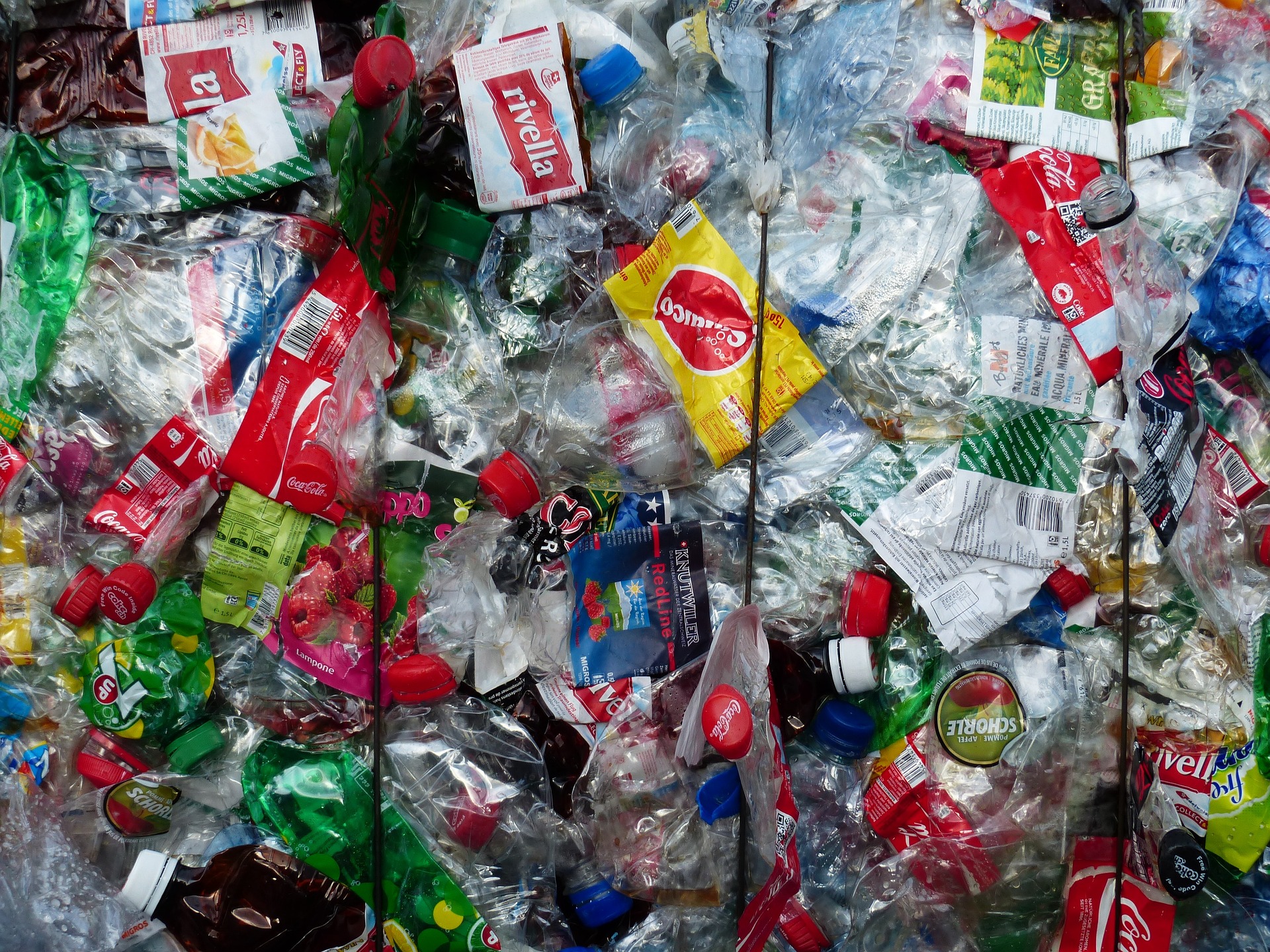 Student sheet
Recording results
For each plastic item you find record:

1. What it is.
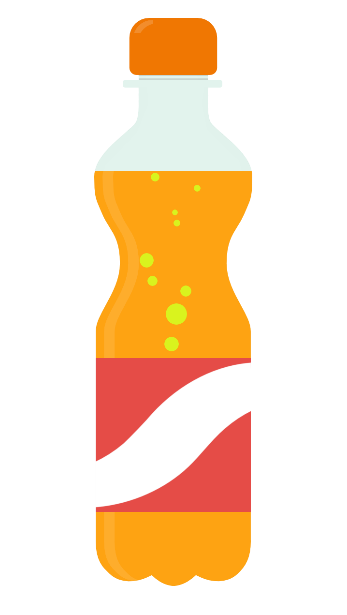 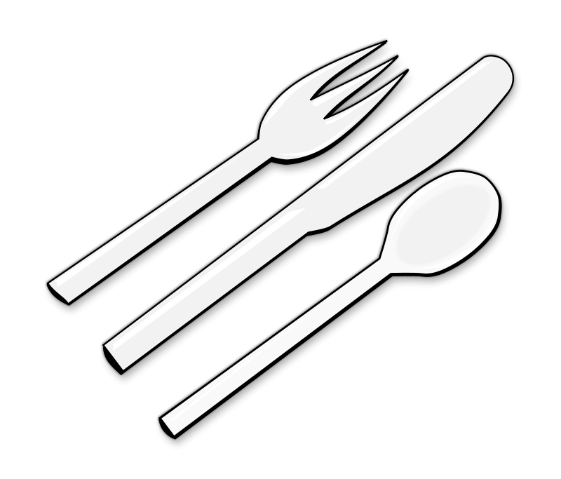 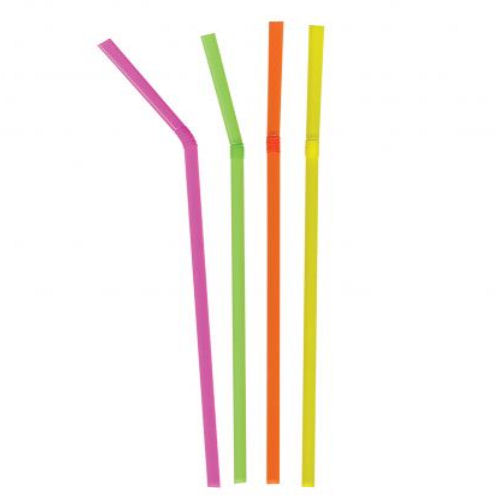 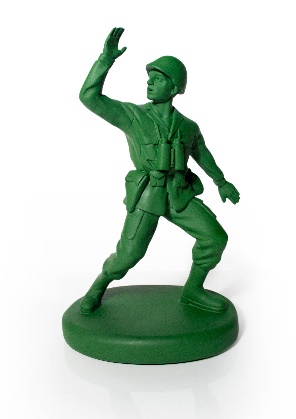 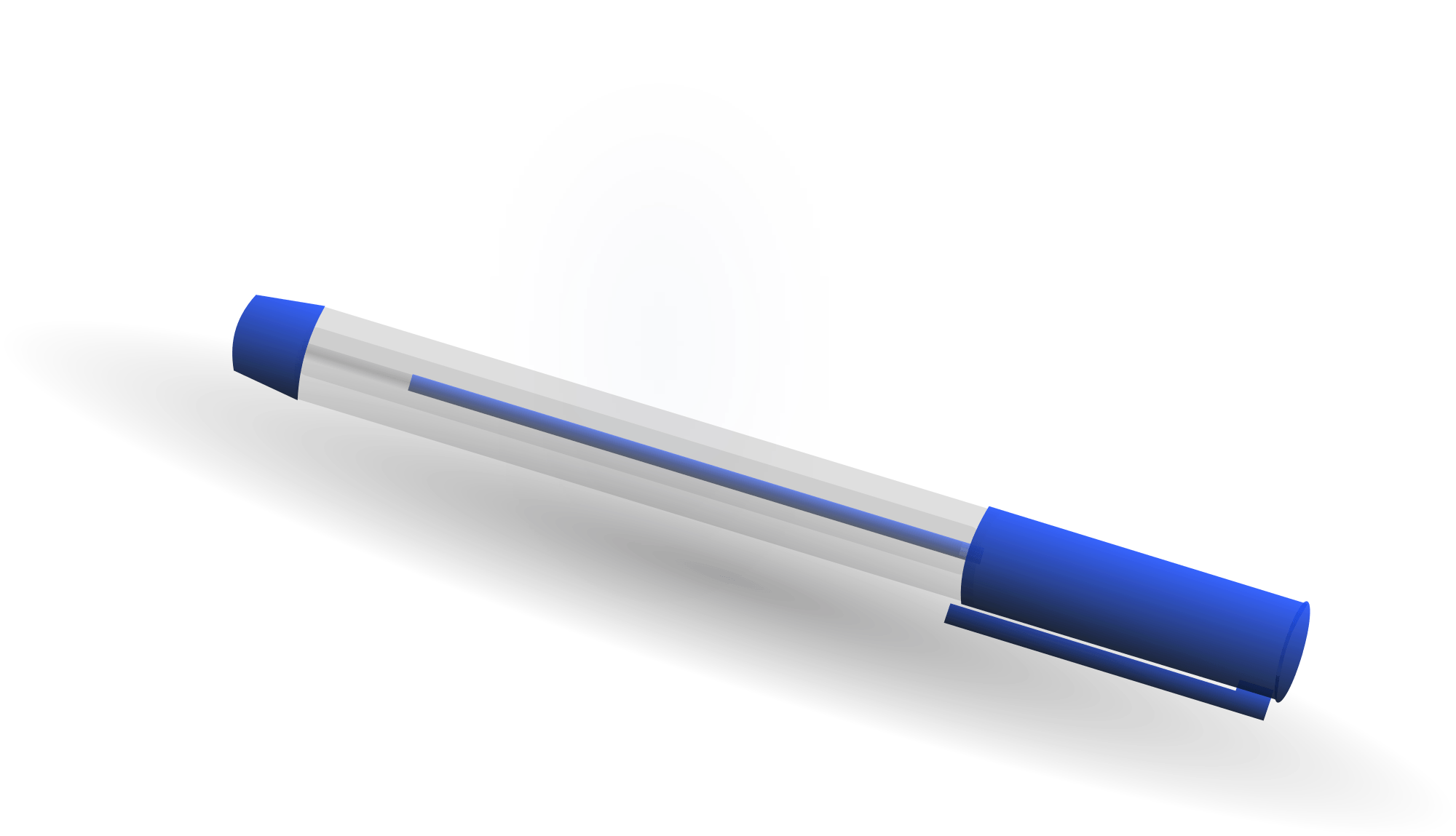 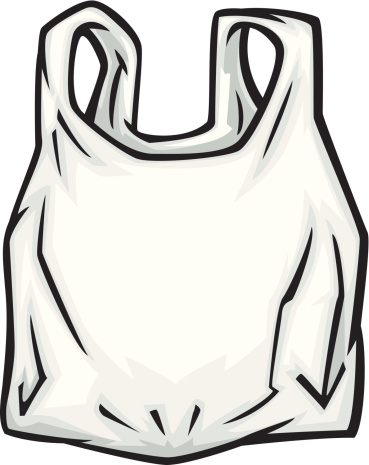 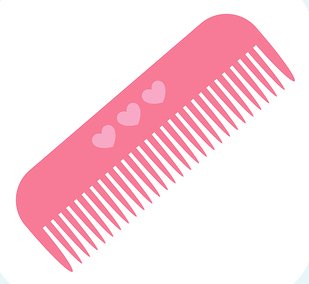 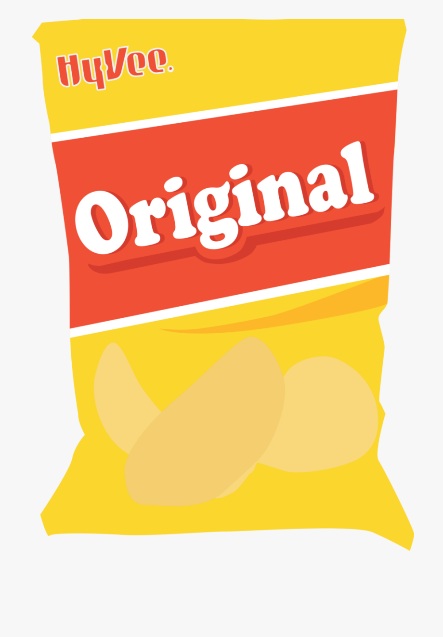 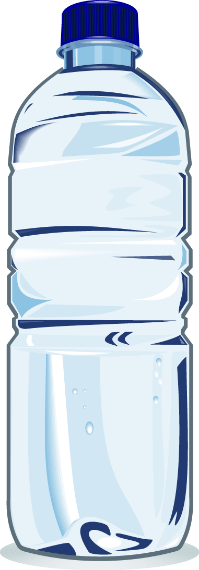 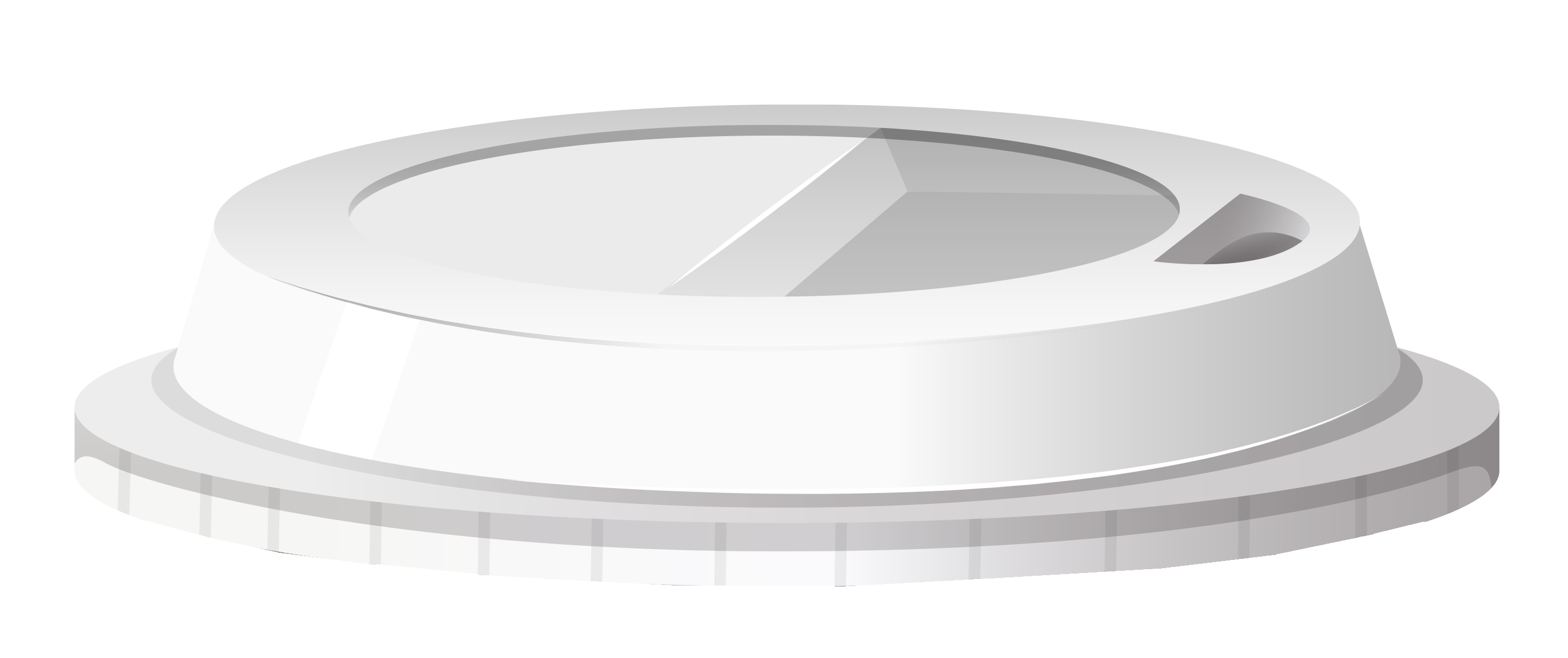 2. If it is designed to be single use (used once then thrown away).
3. How big it is.